ÇAĞDAŞ EĞİTİM SİSTEMİNDE ÖĞRENCİ KİŞİLİK HİZMETLERİ VE REHBERLİK
Yrd. Doç. Dr. Gökhan Atik
Çağdaş Eğitimde Öğrenci Kişilik Hizmetlerinin Yeri
Çağdaş Örgün Eğitim Kurumlarında Yer Alan Öğrenci Kişilik Hizmetleri Kapsamı
Psikolojik Danışma ve Rehberlik Hizmetleri
Tanımlar
Rehberlik Tanımlarının Ortak Noktaları
Rehberliğin Kapsamı
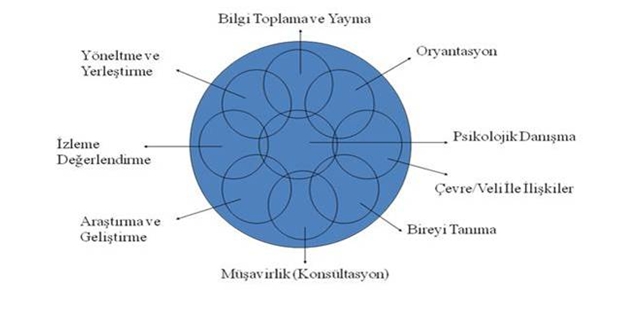 Rehberliğin İlkeleri
Rehberliğin İlkeleri (Devamı…)
Rehberliğin İlkeleri (Devamı…)
Rehberliğin İlkeleri (Devamı…)
Rehberlik Hizmetleri: İnceleme Kategorileri
[Speaker Notes: Gelişimsel rehberlik
Önleyici rehberlik
İyileştirici rehberlik
ve
Kriz yönelimli rehberlik

Bu sınıflandırmalar iki başlık altında da ele alınabilir:
Temel işlevlerine rehberlik hizmetleri
Rehberlik yaklaşımları]
Rehberlik Hizmetleri: İnceleme Kategorileri